AI 실습
Contents
K-Nearest Neighbor Algorithm
Evalution of Classifiers(인식기의 성능 평가)
Perceptron
Feed-Forward Neural Networks: Multi-Layer Perceptron
5.1. Multi-Layer Perceptron (MLP)
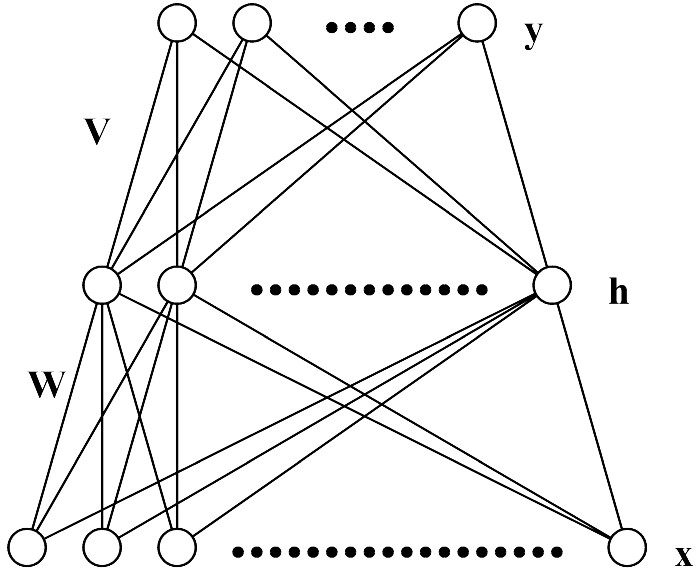 출력층
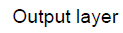 은닉층
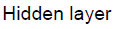 입력층
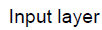 Two-Layer Network (two-layer of weights)
전방향/순방향(Feed-forward) 구조: 전층에서 입력받아 다음 층으로 출력
출력층: 인식문제-시그모이드 활성화 함수, 회귀문제-선형 활성화 함수
MLP 구조 (N-H-M): 전방향 전파(Forward Propagation)
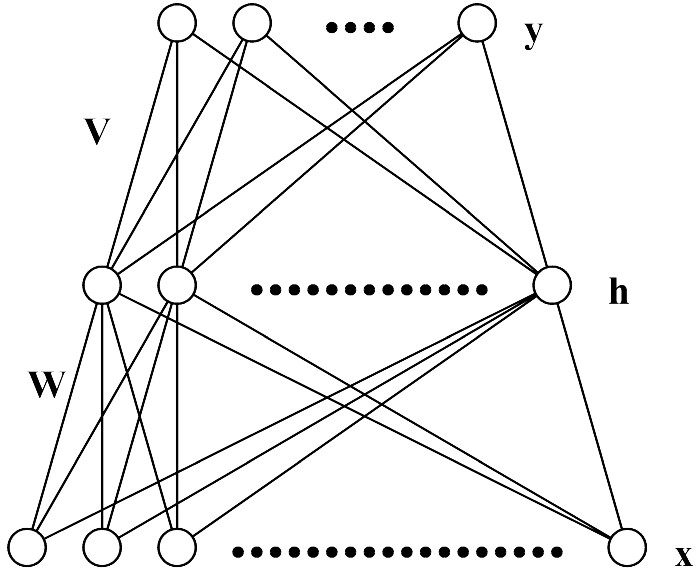 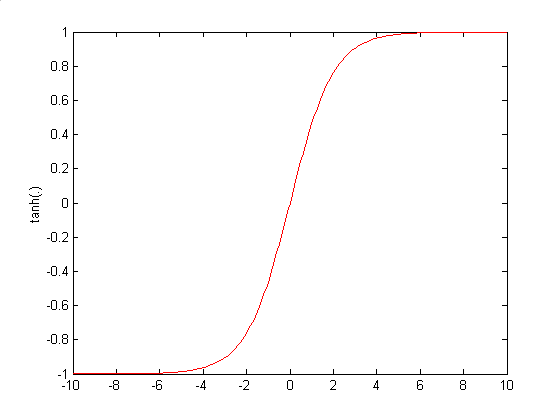 5.2. MLP의 표현능력
MLP with two layers can represent arbitrary function 
Each hidden unit represents a soft threshold function in the input space 
Combine two opposite-facing threshold functions to make a ridge 
Combine two perpendicular ridges to make a bump 
Add bumps of various sizes and locations to fit any surface 





보편적 근사화 기계(Universal approximator)
Given a sufficiently large number of hidden units , a two layer (linear output) network can approximate any continuous function on a compact input domain to arbitrary accuracy.
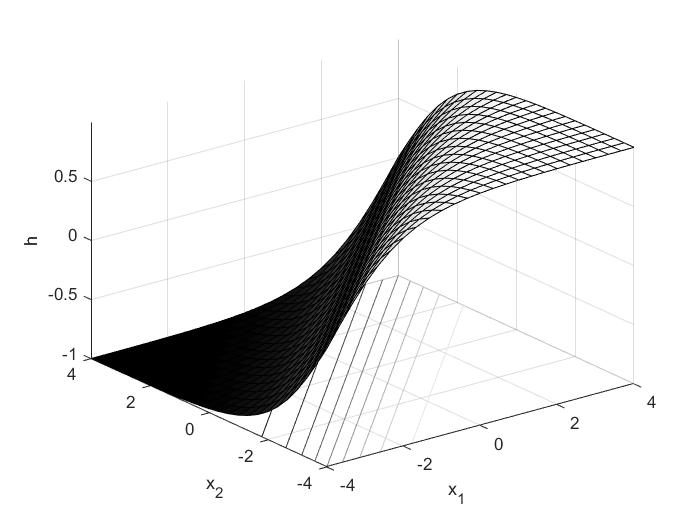 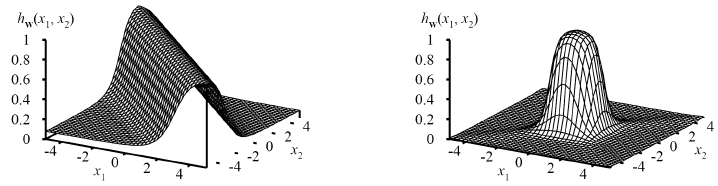 5.3. 오류 역전파 학습(Error Back-Propagation Algorithm)
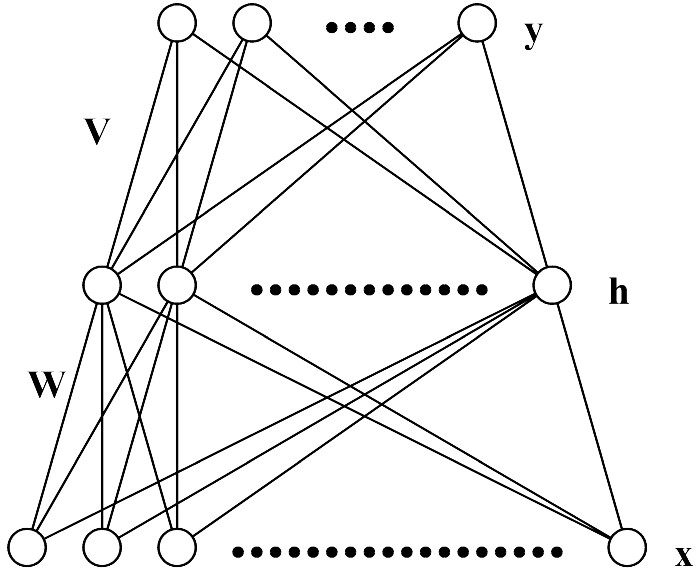 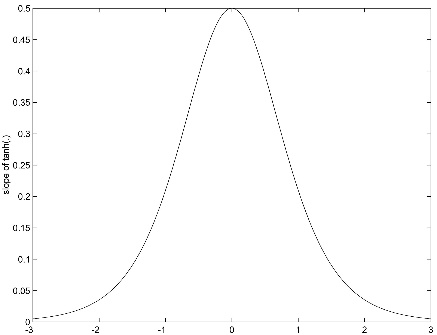 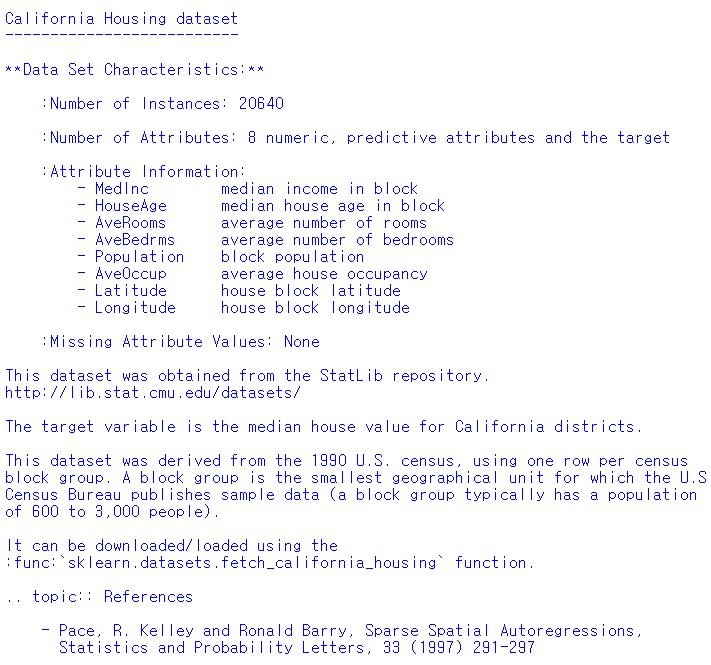 실습(회귀)
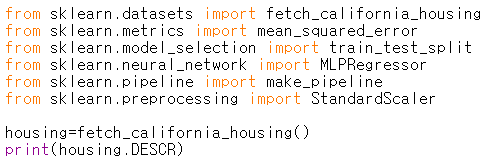 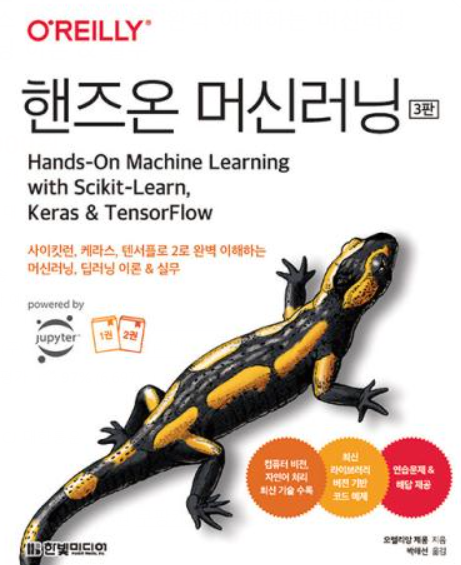 MLPRegressor-10장-p385-3rdEd.py
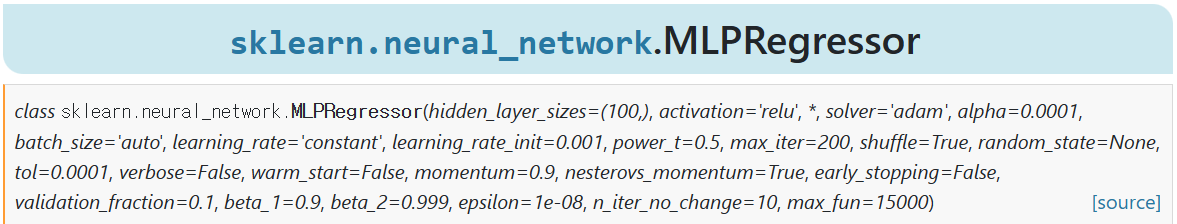 실습
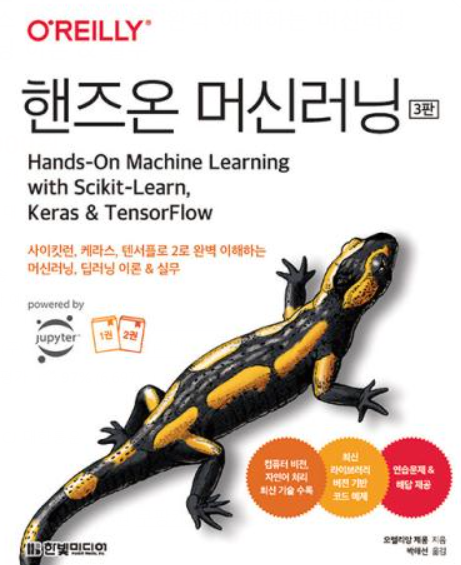 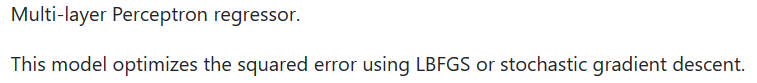 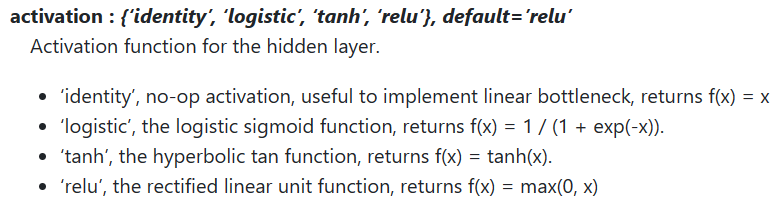 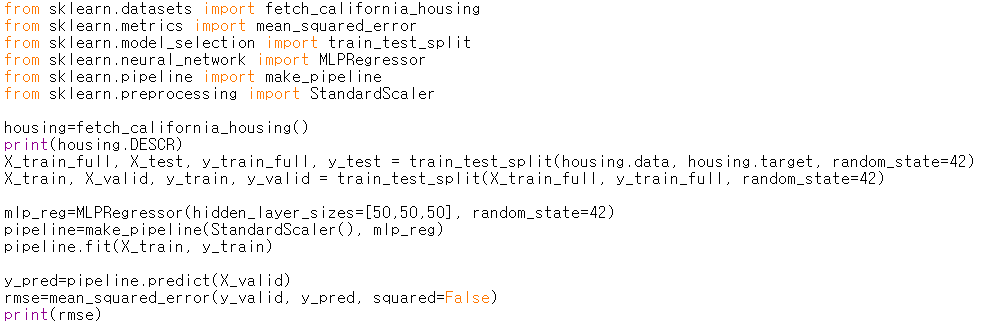 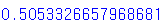 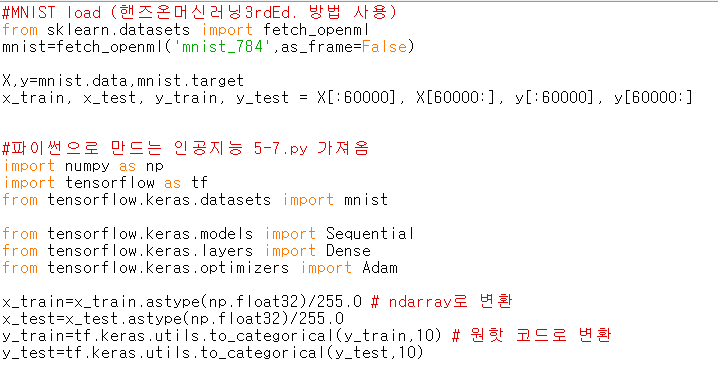 실습(인식)
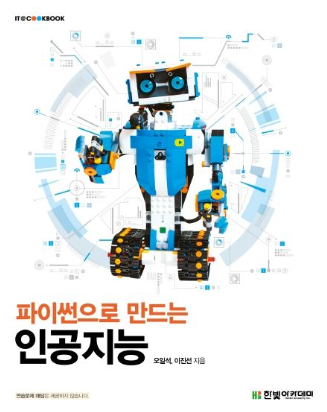 과도한 학습, 학습 곡선의 요동 관찰
Learning rate=0.0005, 0.0001
N_hidden = 2000, 500
5-7c.py
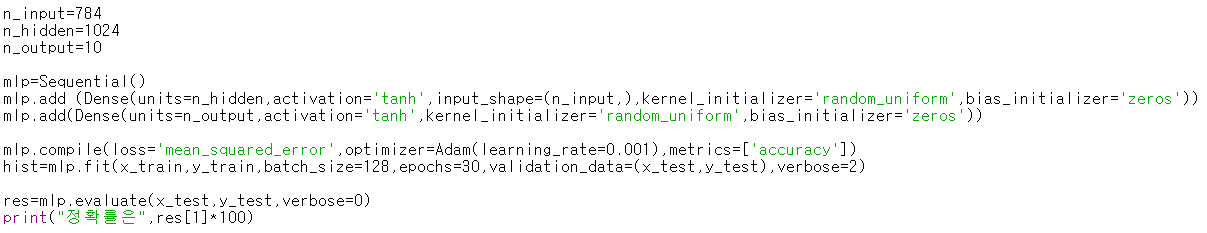 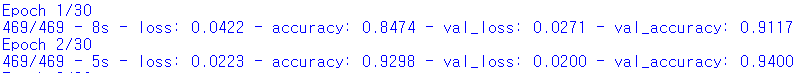 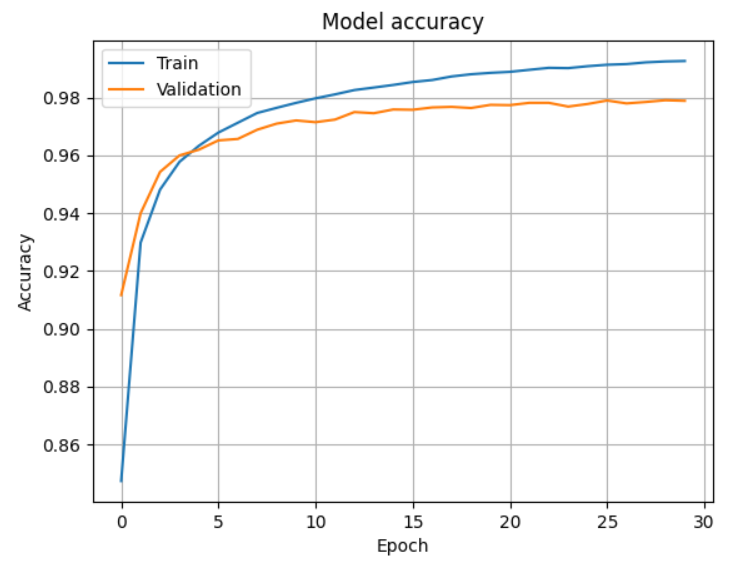 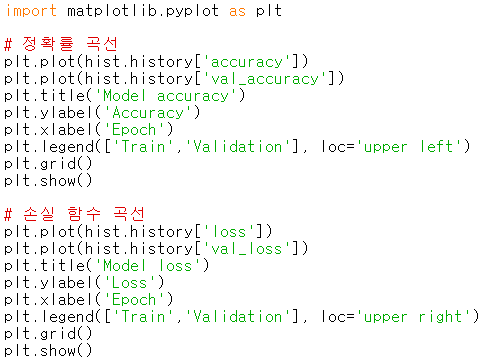 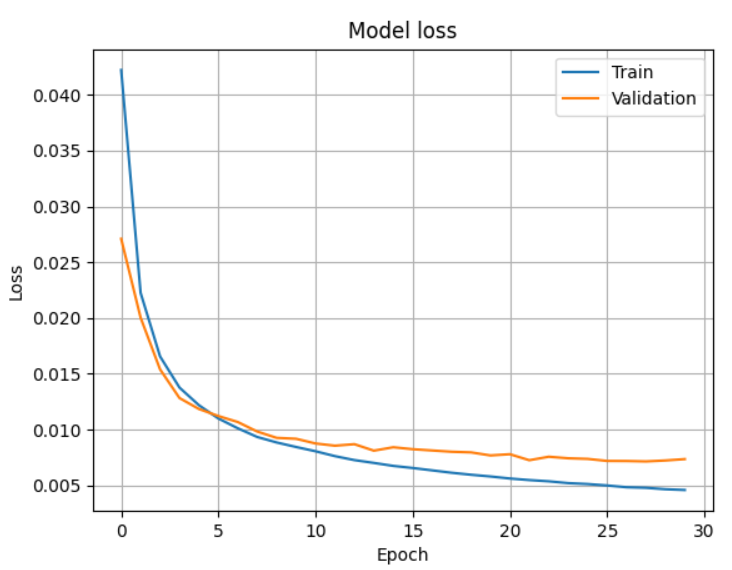 5.4.3 fashion MNIST 인식
fashion MNIST 데이터셋
MNIST와 비슷(28x28 입력크기, training sample 60,000, test sample 10,000)
내용이 패션 관련 그림이고 레이블이 {T-shirt/top, Trouser, Pullover, Dress, Coat, Sandal, Shirt, Sneaker, Bag, Ankle boot}인 점만 다름
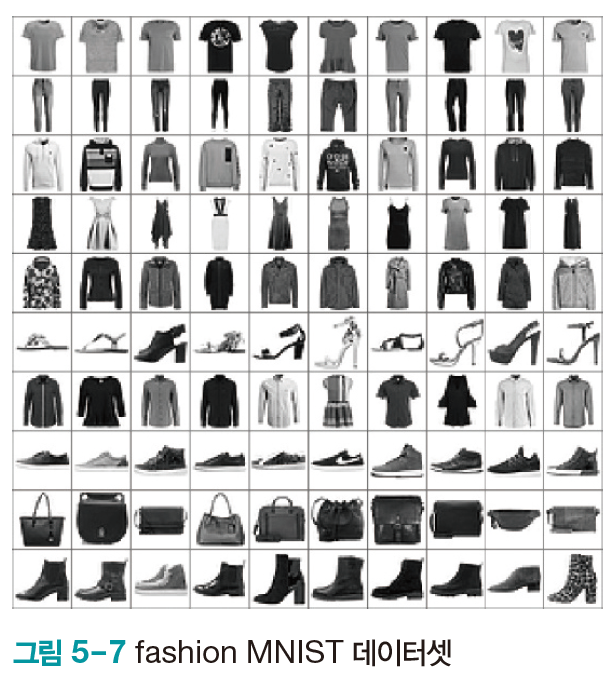 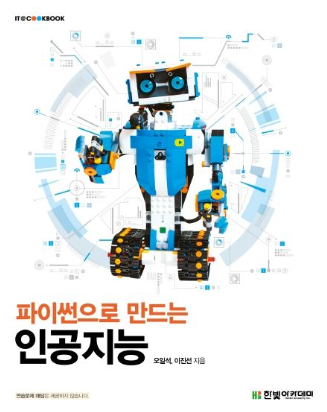 실습(인식)
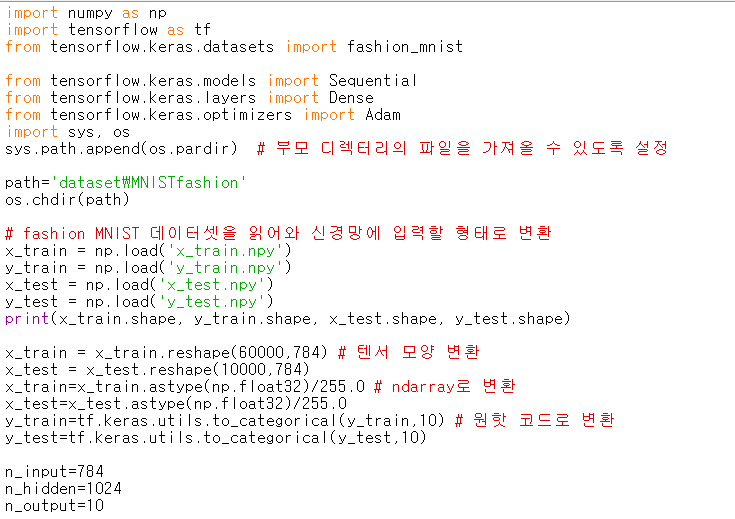 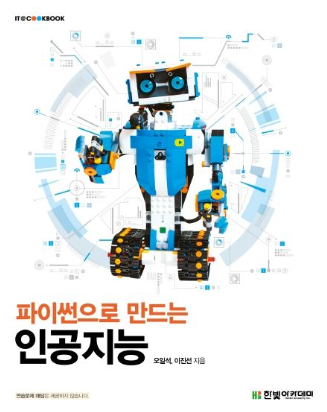 5-8b.py
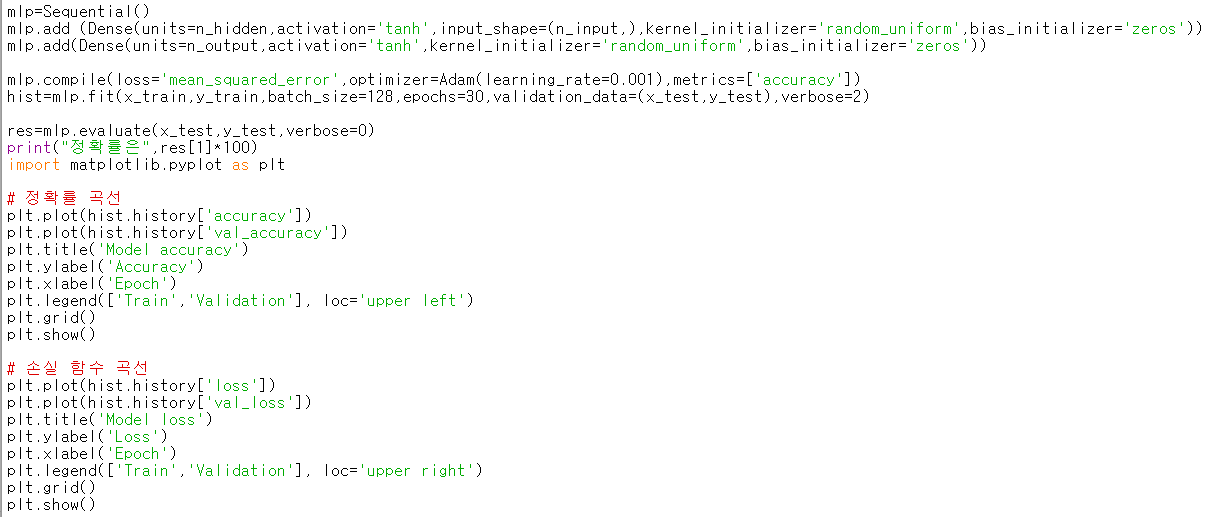 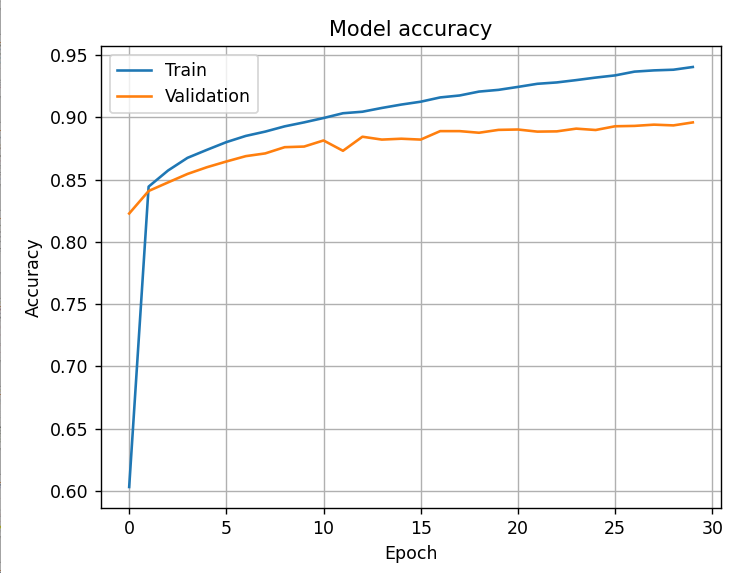 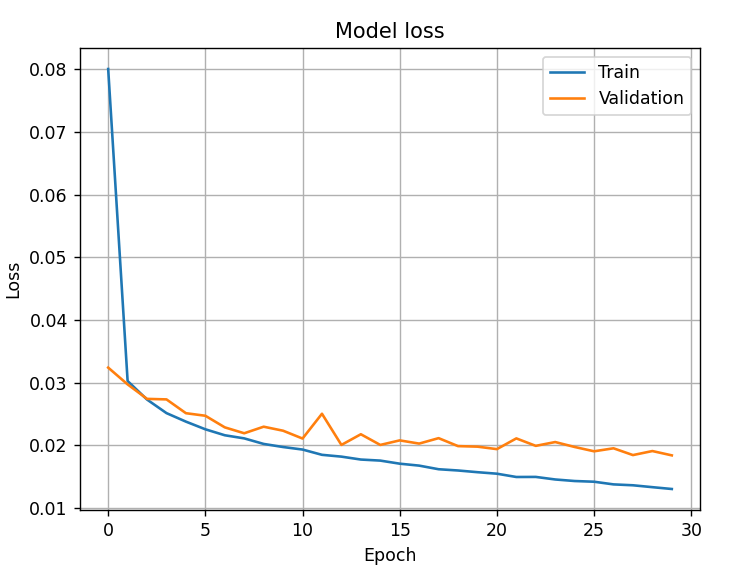 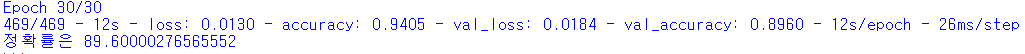 5.4. 부적절한 포화
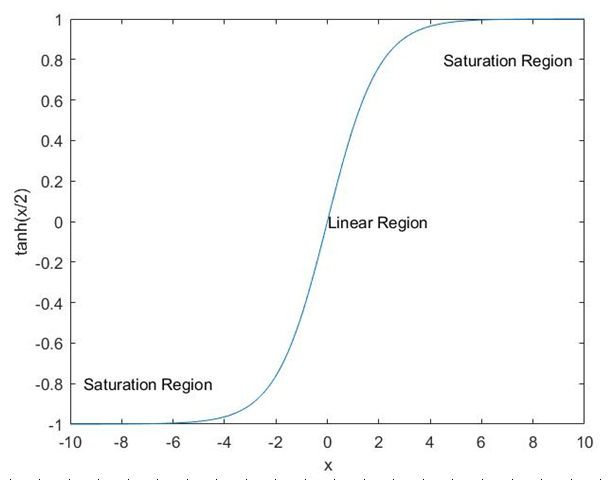 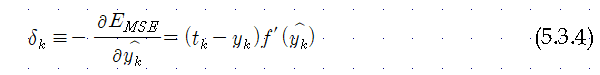 Error Back-Propagation Algorithm: 오차함수 비교
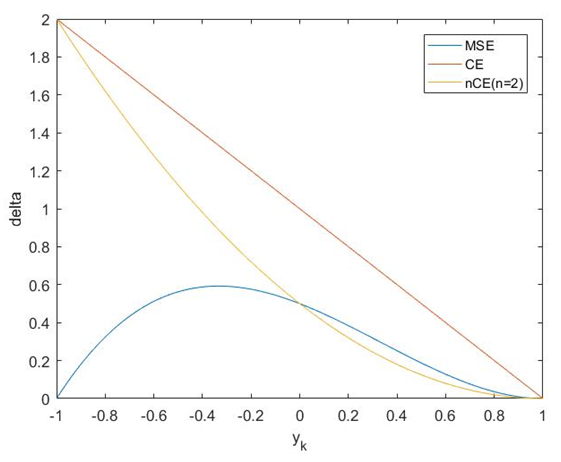 Error Back-Propagation Algorithm
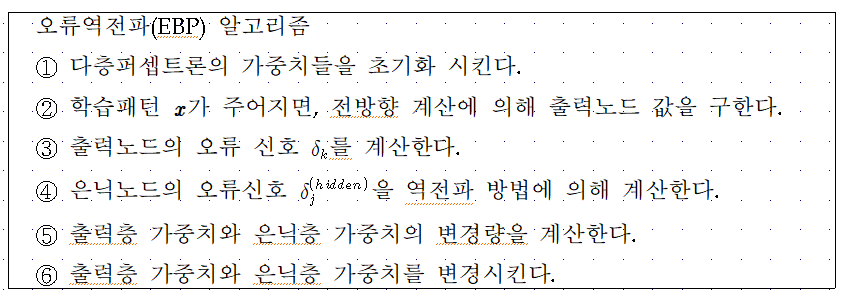 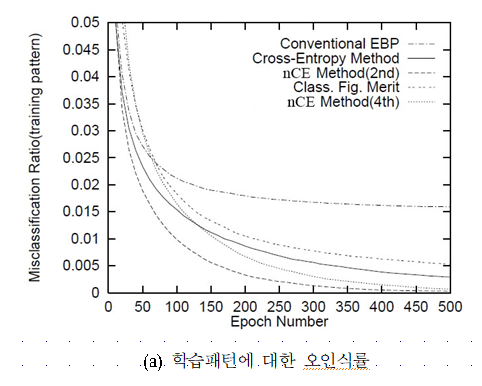 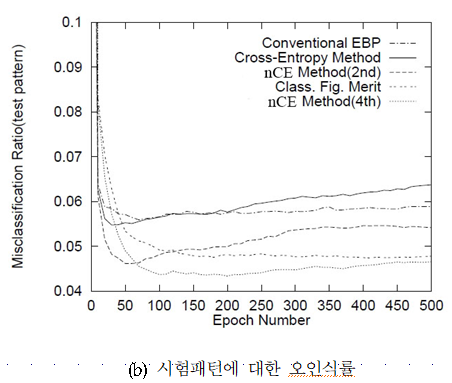 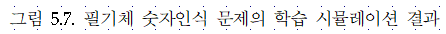 5.5. 학습에 필요한 사항들
수렴(Convergence)(?)… 오차가 진동하거나 국소 최소(local minima)에 도달.
데이터의 구분
학습데이터: 신경회로망의 파라미터를 학습에 의해 변경시킴
검증데이터: 학습에 따른 성능 향성정도를 파악하여 학습이 잘 된 모델을 선정하는 기준으로 사용
시험데이터: 학습 과정 혹은 종료 및 학습이 잘된 모델 선정에 관여하지 않으며 성능 조사만 수행함
초기 가중치의 범위 설정: 
작게…혹은 가중치 초기화 방법 사용(조기포화 현상 방지)
학습종료 조건:
– 지정된 epochs 동안 학습시키고 종료
– 학습데이터에 대한 오차의 문턱값 보다 낮아지면 학습 종료
– 검증데이터에 대한 오차의 증가 시 학습종료

성능 좋은 결과 
초기 가중치를 달리 하면서 여러 번 학습 시도
학습데이터 혹은 검증데이터에 대한 성능이 가장 좋은 결과를 취득 
앙상블 학습 (8장)
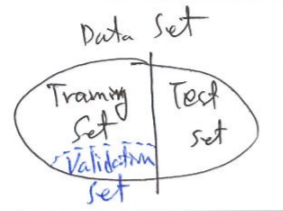 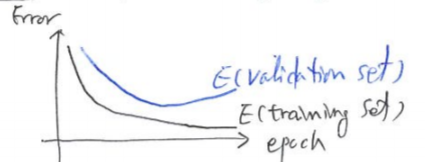 Online, Batch and Learning with Momentum
Online: 
학습데이터를 하나씩 입력하면서 가중치 변경
Batch:  
학습데이터를 입력하면서 가중치 변경량을 계산하여 모든 학습데이터에 대한 변경량을 다 더한 후 이들의 평균으로 가중치를 변경…mini-batch
Momentum factor: 
현재 가중치 변경 시 이전 변경량을 반영함
학습에 의한 가중치벡터 변경 방향이 일관성이 있게 하여 학습 속도 개선
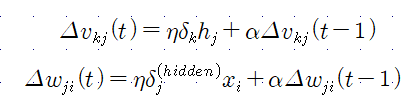 5.7. 심층 신경회로망(Deep Neural Networks)
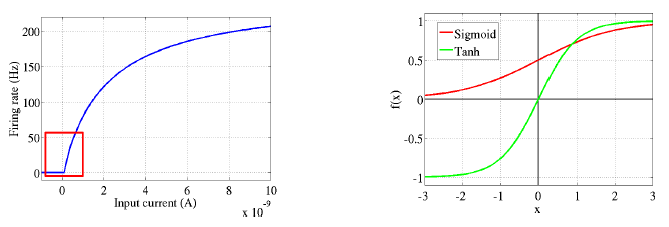 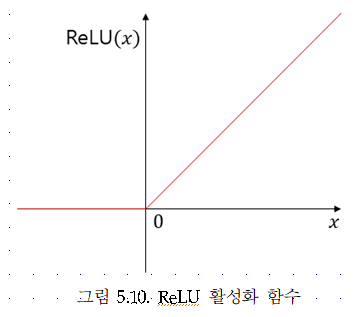 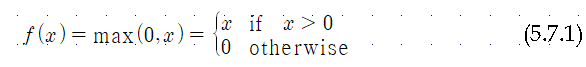 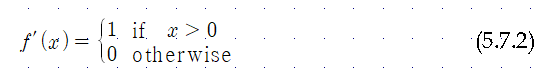 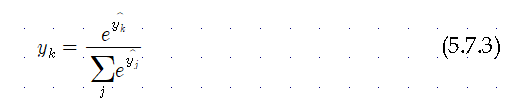 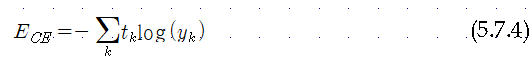 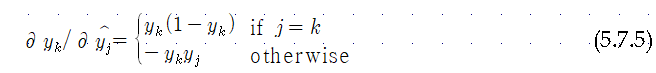 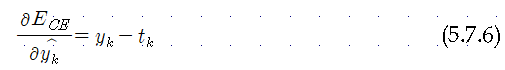 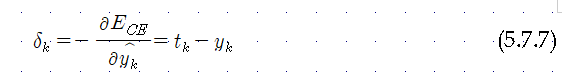 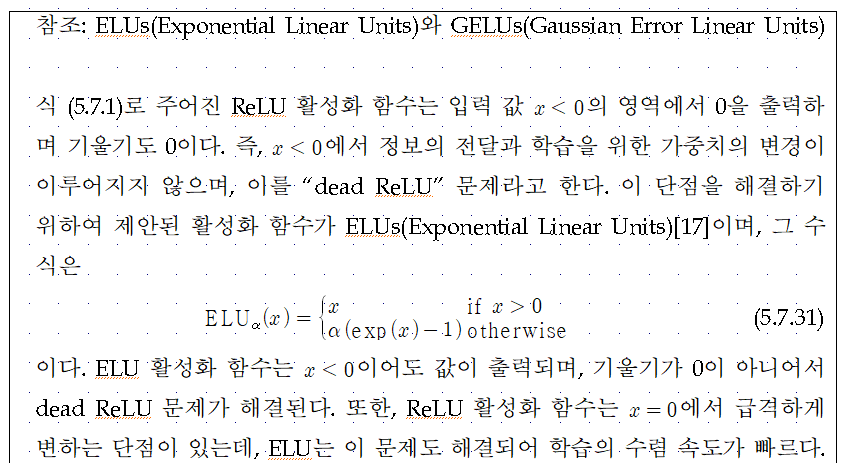 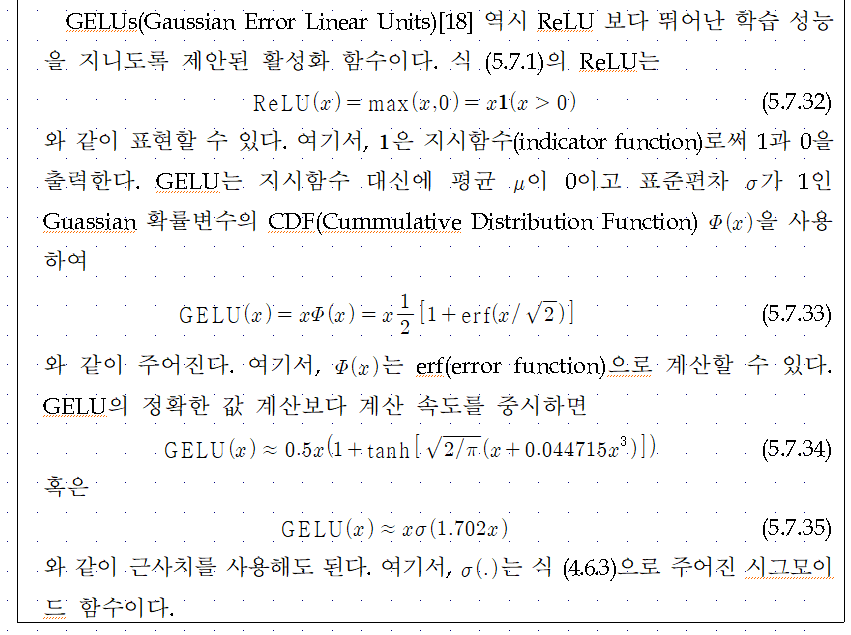 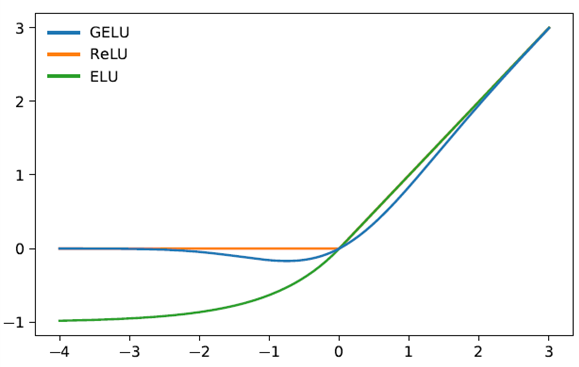 GELU는 ReLU를 매끄러운 모양으로 만들은 형태이다. GELU는 단조함수가 아니며 모든 지점에서 곡률을 지닌 것이 ReLU 및 ELU와 다른 특징이다. 
이 특징이 GELU가 ReLU 및 ELU보다 더 뛰어난 학습 성능을 지니도록 해준다[18].
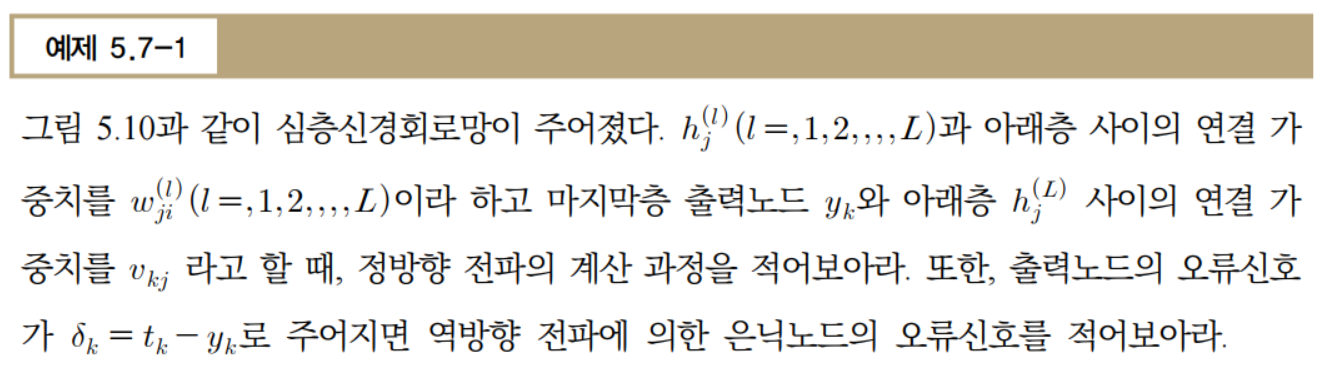 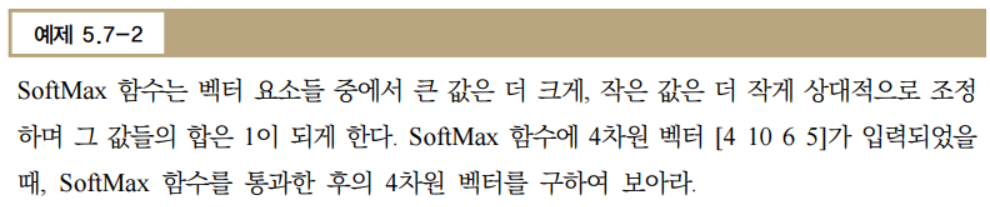 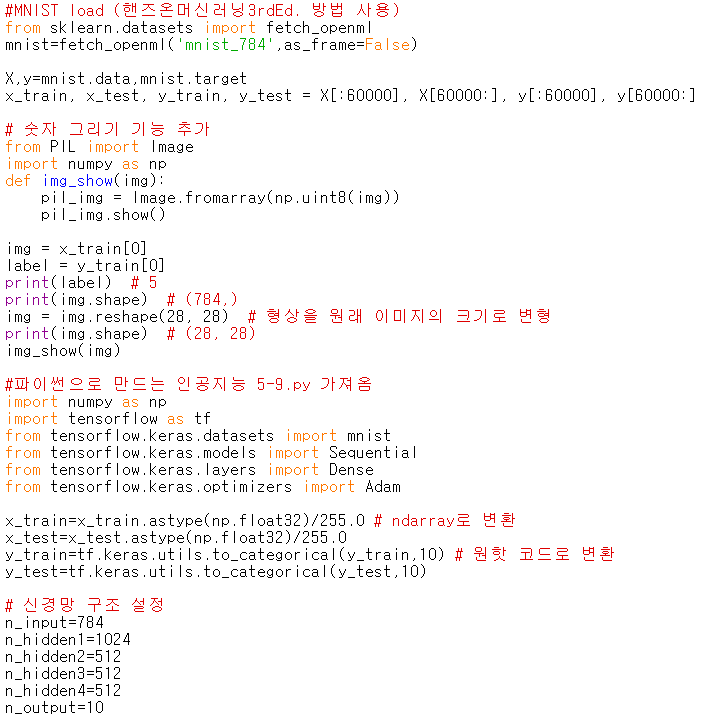 실습(인식)
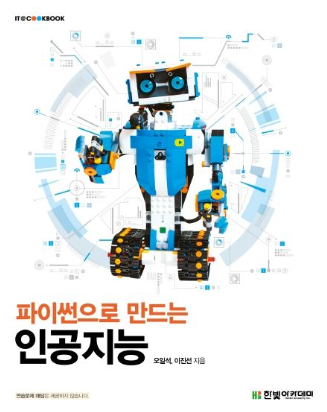 5-9c.py
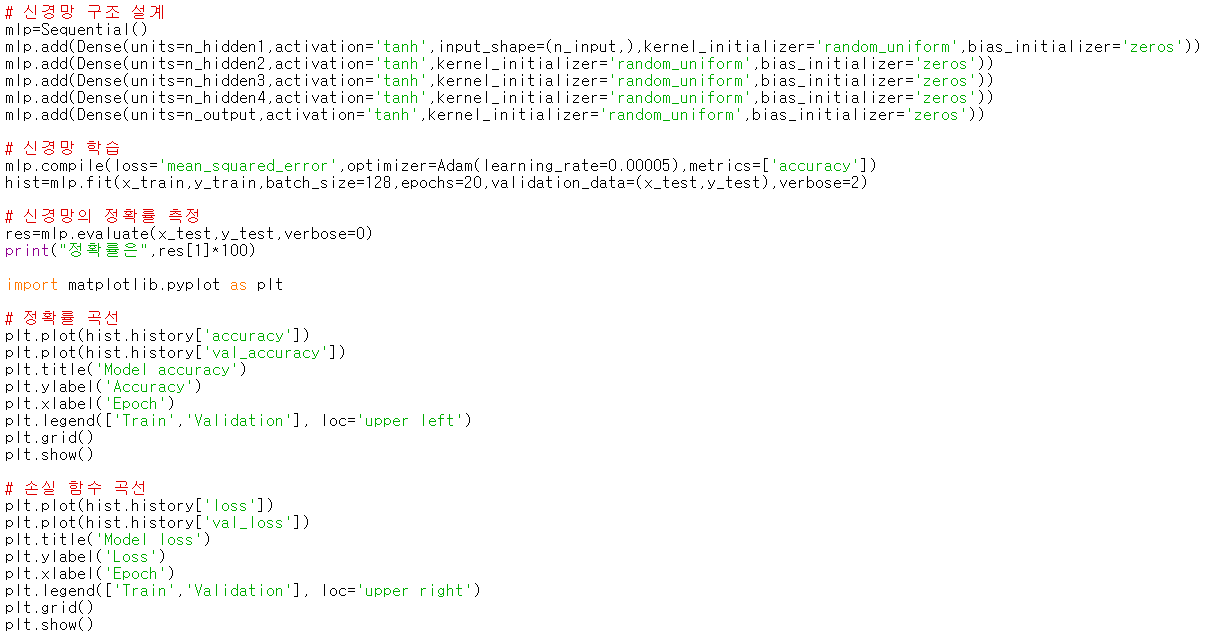 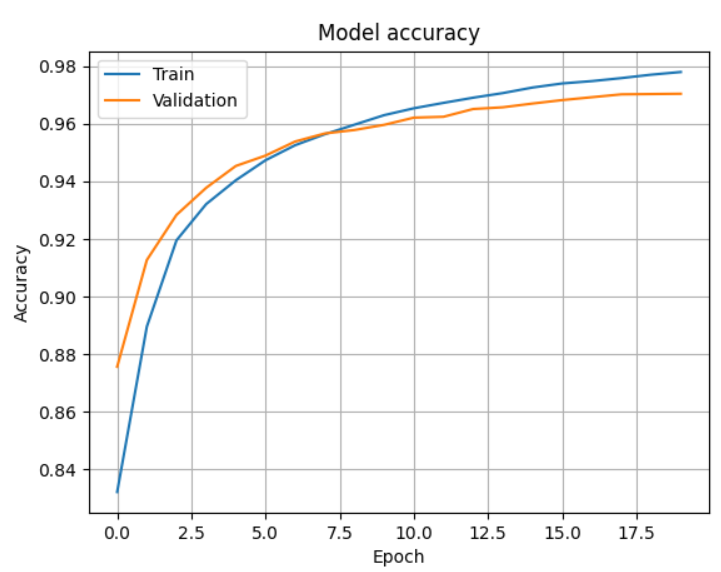 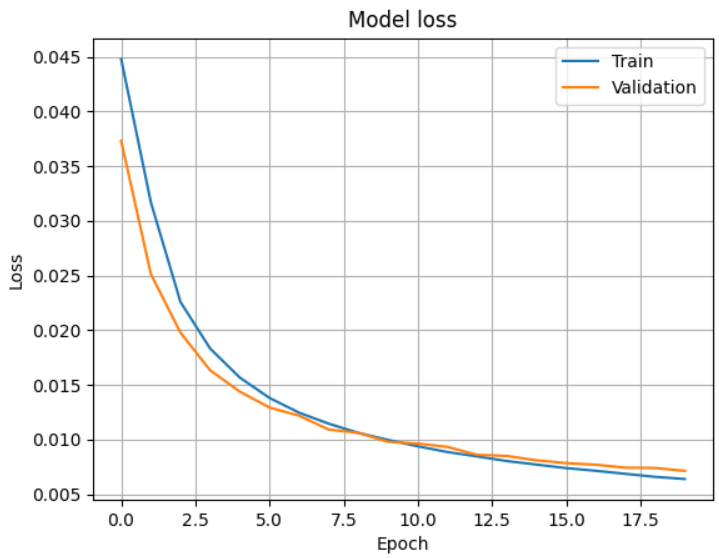 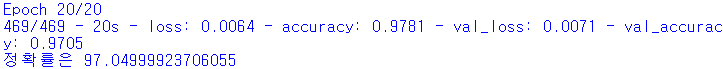 실습(인식)
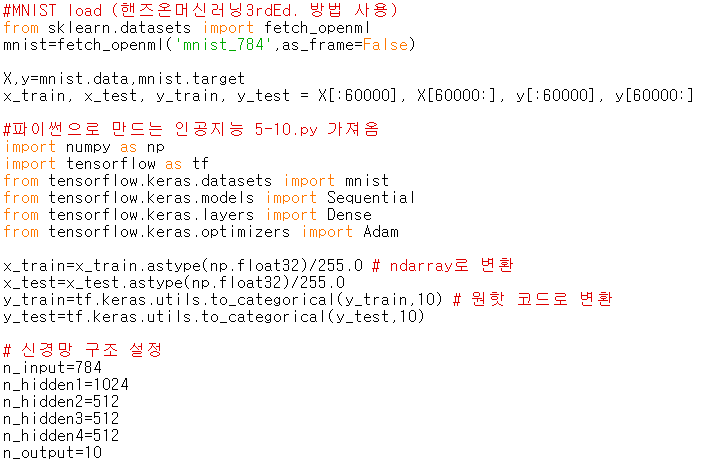 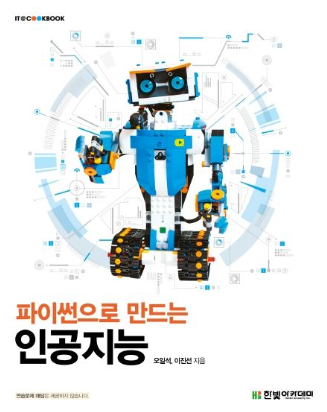 5-10c.py
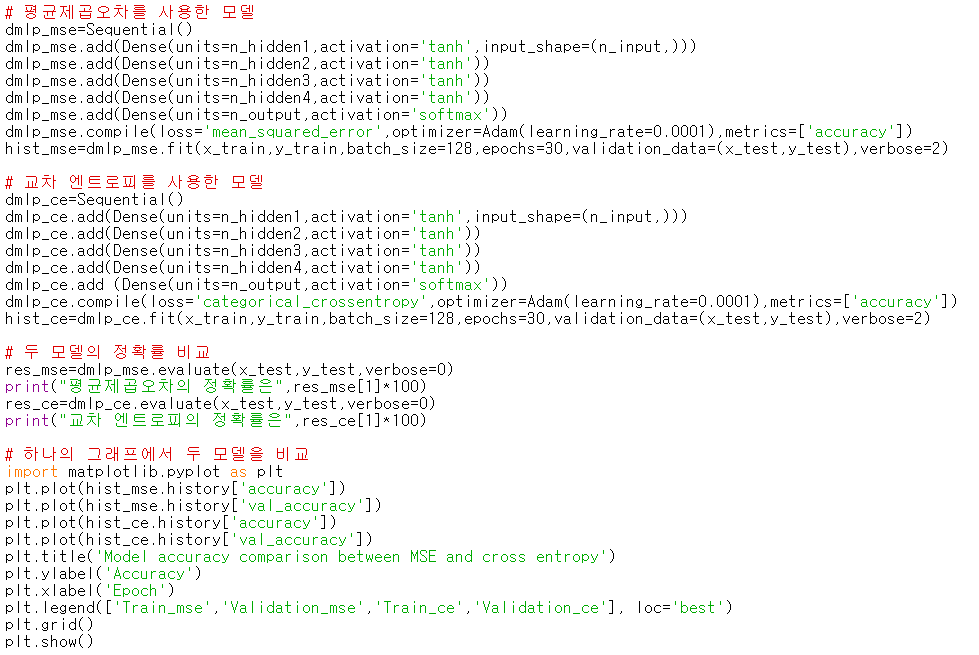 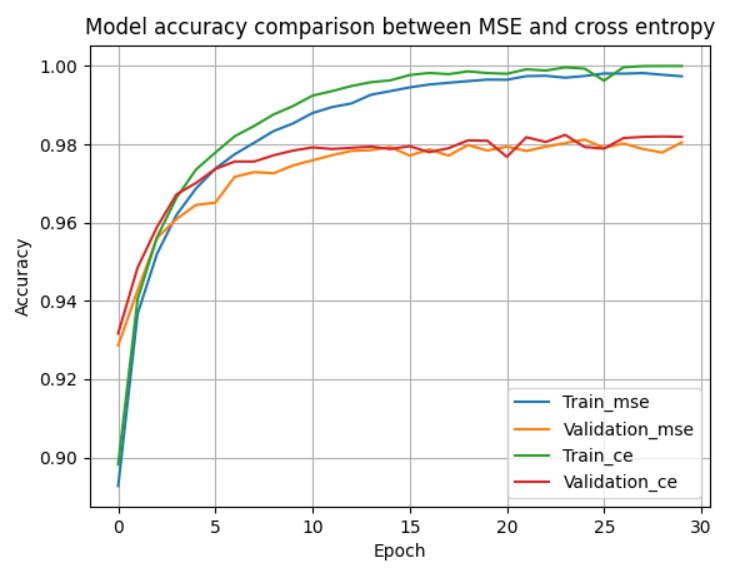 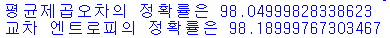